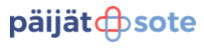 KESKEN
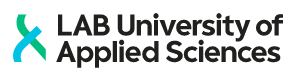 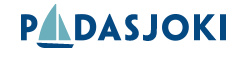 Konseptikuvaus Viestintä ja markkinointivalmennus
Vammaispalvelun työhönvalmentajille
Tuetusti työhön ja osallisuuteen Päijät-Hämeessä –hanke
Pasi Savitie, Minna Schroderus ja Marjut Suokas (LAB, palvelumuotoilija)
Markkinointi-valmennus ja liittyminen palvelupolku-kokonaisuuteen
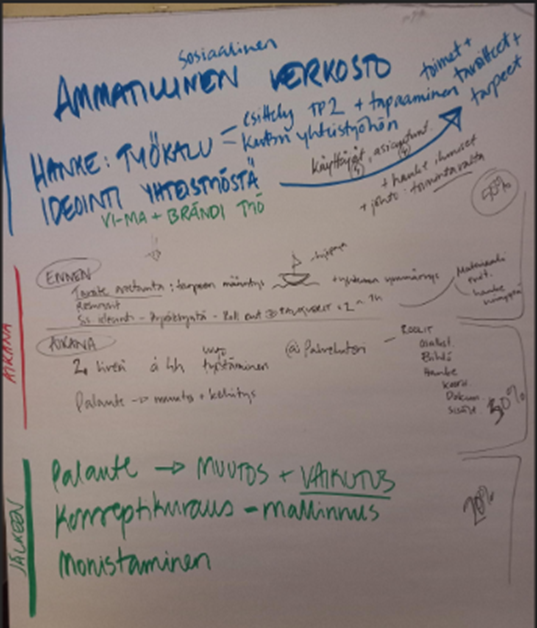 Miksi markkinointivalmennus?
TOIVE: Asiakas (palvelun käyttäjä) Saada tietoa toiminnasta ja palvelun sisällöstä – Voisinko minäkin päästä palveluun? Mitä meillä tapahtuu? Tilaaja: Uutta intoa & osaamista markkinointiin ja palveluista viestimiseen Hanke / TP2 - tuottaja:YhteistyöOsaamisen jakaminenPalvelupilotti. Konsepti, jonka voi monistaa muille palvelusektoreille, erityisesti Kuntsa Yhteiset toiveet: Palveluiden saavuttavuuden vahvistaminenAsiakaslähtöistä ja vaikuttavaa, konkreettista tekemistä.
Miksi markkinointivalmennus?
TARVE:
 Asiakas (palvelun käyttäjä)
Saada tietoa palvelun sisällöstä, tapahtumista, mahdollisuuksista.

Tilaaja: 
Tuloksellinen palveluiden markkinointi
Markkinointi ja viestintäosaamisen lisääminen, ajantasaistaminen. Toimien yhdenmukaistaminen

Hanke / TP2 - tuottaja: 
Sujuva ja asiakaslähtöisesti määritelty palvelu, vrt palvelupolkujen kehittäminen

Yhteiset tarpeet: 
Vammaispalveluiden työhönvalmennuksen tunnettavuuden lisääminen asiantuntijoiden ja verkoskumppaneiden keskuudessa.
Auttaa asiakasta löytämään polun pää oikeaan aikaan.
Miksi markkinointivalmennus?
TAVOITE
 
Asiakas (palvelun käyttäjä):
Työllistymisedellytysten lisääntyminen työhönvalmennuksen tuella.

Tilaaja: 
Lisätä tietoisuutta palvelun olemassa olosta, saada tunnettavuutta palvelulle  palvelun tehokkuus/tuloksellisuus näkyväksi.

Hanke / TP2 - tuottaja: 
Viestinnän ja markkinoinnin asiakaslähtöinen kehittäminen ja vahva toimeenpano. Lisätä osaamista ja innostusta palvelusta viestimiseen. Vahvistaa jo olemassa olevaa osaamista.

Yhteiset tavoitteet:
Lisätä tietoisuutta palvelusta ja sen sisällöstä. Saada oikeat asiakkaat, oikeaan aikaan, oikeaan palveluun. Asiakas löytää polun pään.
Aikana
Jälkeen
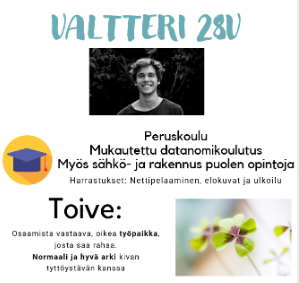 Ennen
Asiakasymmärrys & lähtöisyys
Palvelupolku
Asiakasymmärrys
Asiakasarkkityypittäminen
Oikeaan aikaan & oikealle asiakkaalle
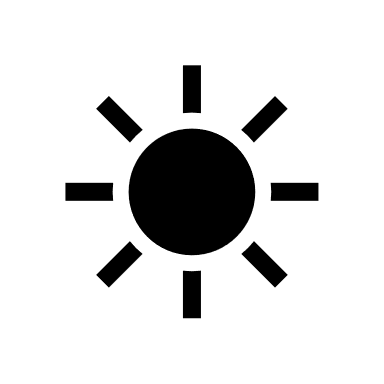 Sujuva & tavoitteellinen, moniammatillinen prosessi
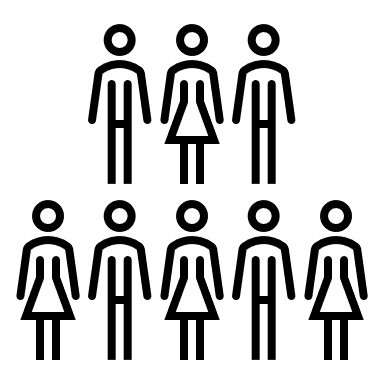 Asiakas
Käyttäjä
Omainen
Asiantuntija / ammattilainen
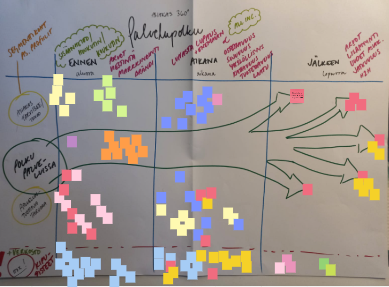 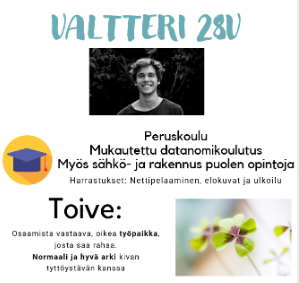 Palveluiden markkinointi & Viestintä, 
jotta asiakas löytää polun pään
Markkinoinnin & viestinnän tavoite
Vaikutus
Saavutettavuus
Mikä / mitkä palvelu(t) ja miten toimii
Palvelupolku
Palvelun vaikuttavuus, 
edut, hyödyt & merkitys
Ideat, sisällöt, 
Suunnitelma
Työpaja
Asiantuntijoiden 
osaamisen lisääminen & vahvistaminen
Markkinoinnin valmennus – koulutus
Yhteinen ymmärrys
Vihreällä “työkalu / menetelmä”
Punaisella tavoite
Ammatillinen, sosiaalinen verkosto
Hanke: työkalu – mahdollistajana
Yhteyden avaus: hankkeen toimintojen, tarjooman ja tavoitteiden esittely
Verkostoimijan tarpeiden kuuleminen: työpaja: yhteistyön Ideointi: Mukana asiakkaita, asiantuntijoita, hankkeen toimijoita ja johtoporras (jotta toimivalta & valtuutus)
Keskeinen tarve: Viestinnän, markkinoinin vahvistaminen ja brändityö
Muut tarpeet muistiin
Kesä 2021
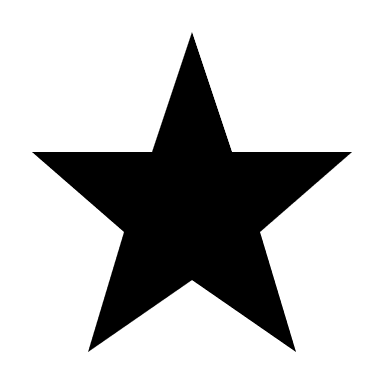 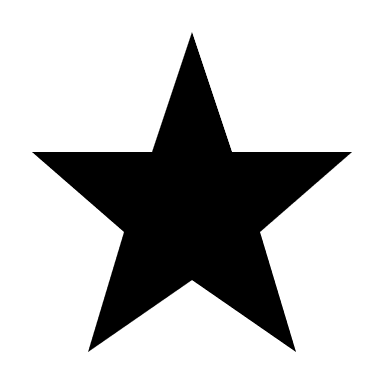 ennen
50%
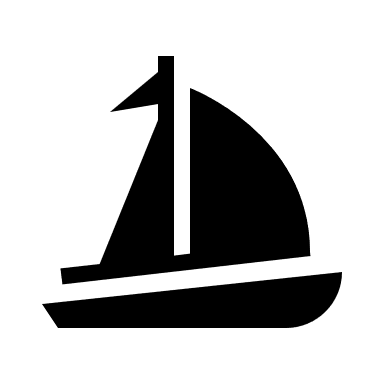 Tavoitteen rajaaminen, tarpeen määritys: yhteinen ymmärrys – työpaja
Resurssien & roolien määritys: osallistujat, esihenkilö, hanketoimijat, asiantuntija
Aikaikkuna, toteutustapa
Sisällön ideointi, materiaalien tuotanto, tarkistus –Teams palaveri x 2 á 1h


2x live valmennus @Palvelutori
Valmennuksen rakenne: koulutus + työstäminen + reflektio
Reflektion perusteella kehitys – muokkaus
Tilannezekkaus, sähköpostipalaveri
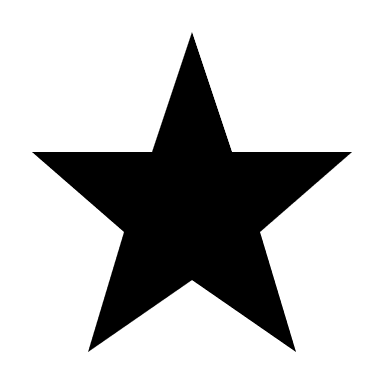 Syys-lokakuu 2021
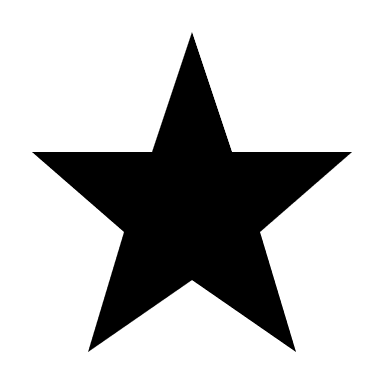 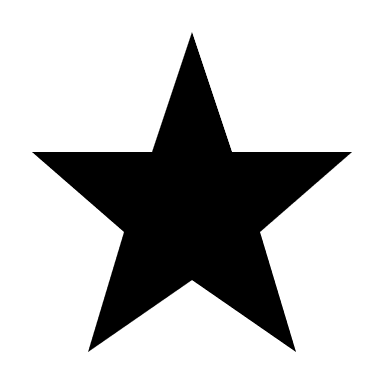 aikana
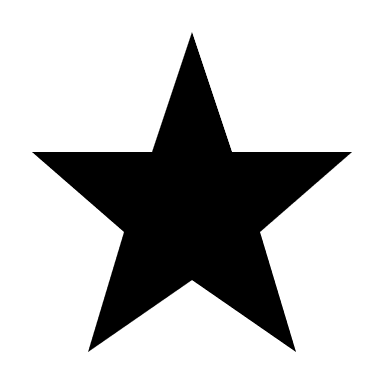 30%
Marraskuu2021
Konseptikuvaus – palvelun mallinnus

Monistaminen 

Palaute  muutoksen identifiointi + vaikutus
Joulukuu 2021
jälkeen
20%
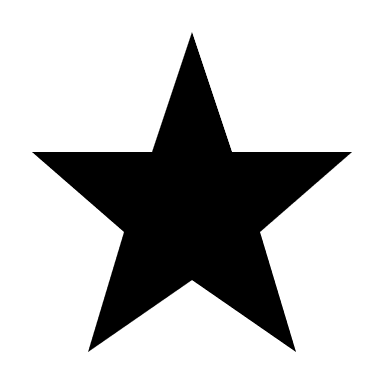 Kevät 2022
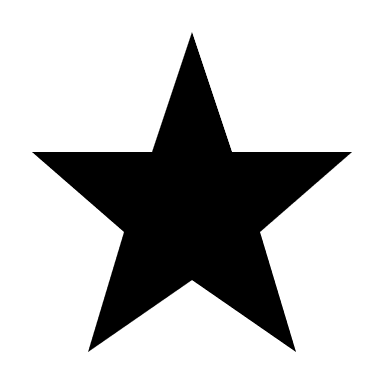 Valmennuksen edut – hyödyt - merkitys
Asiakkaalle, käyttäjä & omainen
Saa reaaliaikaista tietoa palvelusta, toiminnasta, tavoitteista ja sen sisällöstä
Tuo palvelua tunnetummaksi ja läheisemmäksi  turvallisuuden tunne vahvistuu tietoisuuden lisääntyessä.
Työnantajien tietoisuus palvelusta,  kohderyhmästä ja yhteistyön mahdollisuuksista paranee, jolloin asiakkaan työllistymisedellytykset lisääntyvät
Valmennuksen edut – hyödyt - merkitys
Palvelun tilaajalle / PHHYKY & vammaispalvelun työntekijä
Tuonut uutta intoa ja osaamista markkinointiin sekä viestintään (uusia työkaluja)
Palvelusta viestitään nyt yhdenmukaisemmin. 
Saatu palvelua näkyvämmäksi laajallekin yleisölle. 
Lisätty tietoisuutta palvelun olemassa olosta
Markkinointi- ja viestintäsuunnitelman laatiminen  vastuunjako ja tavoitteet selkiytyy
Uusia ideoita palvelusta viestimiseen (ml. asiakkaat mukaan enemmän)
Viestinnän laajuuden ymmärryksen lisääntyminen
Valmennuksen edut – hyödyt - merkitys
TTO-hankke TP2
Yhteistyön vahvistaminen.
Menetelmä, joka linkittyy palvelupolku-tavoitekokonaisuuteen  saavutettavuuden parantaminen, palvelun tunnettavuuden lisääminen  ”Oikea asiakas, oikeaan aikaan, oikeaan palveluun.”
Palvelupilotin konseptointi – Malli, jonka voi monistaa muille palvelusektoreille, erityisesti kuntouttavaan työtoimintaan.
Viestinnän ja markkinoinnin asiakaslähtöinen kehittäminen ja vahva toimeenpano (tarve työhönvalmennuksen tiimiltä)  vahva linkittyminen hankekokonaisuuteen.
Valmennuksen edut – hyödyt - merkitys
Kumppani & verkosto
Palvelun tunnettavuuden lisääminen. 
Asiakkaiden ohjaamisen ja yhteistyön paraneminen. 
Yhteistyön lisääntyminen.
Asiakkaiden työllistymisedellytysten parantuminen.
Seuranta ja vaikuttavuuden arvio
Palaute heti valmennusten jälkeen valmennukseen osallistuneilta
Muutokset
Kysely x2 (tammikuu & toukokuu)
Tilanne-/muutoszekkaus tilaisuudet

Data & analytiikka  määreet saadaan tilaajalta
Jatkotoimenpideideointi
Asiakkaiden, käyttäjien palaute ?